Mendelian Genetics
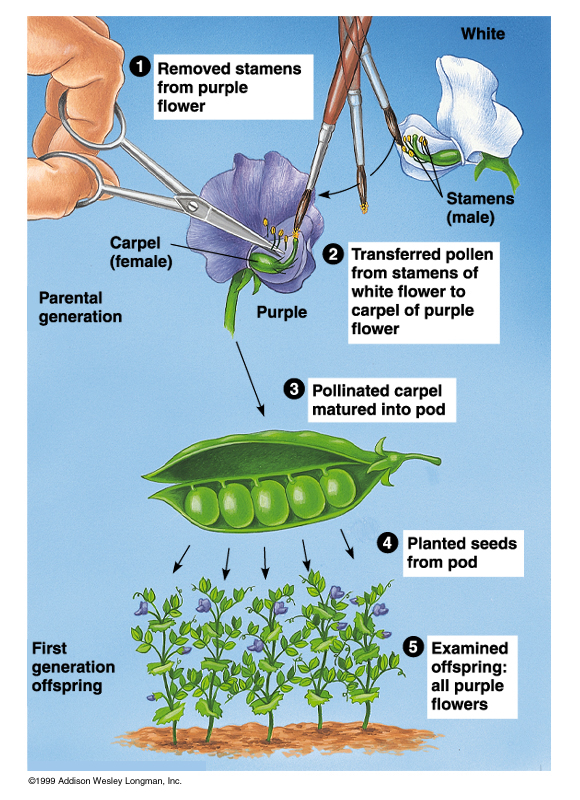 The 

Process
Terminology to Learn
Trait 
Heredity
Genetics
Punnett Square 
Monohybrid Cross
Dihybrid Cross
Phenotype 
Genotype
Genotypic ratio
Phenotypic ratio
Homozygous
Heterozygous 
Dominant 
Recessive 
Allele 
Law of Segregation
Law of independent assortment
Laws of Inheritance
Law of Dominance
Incomplete Dominance 
Codominance
Sex-linked Traits
http://quizlet.com/10807965/genetics-flash-cards/
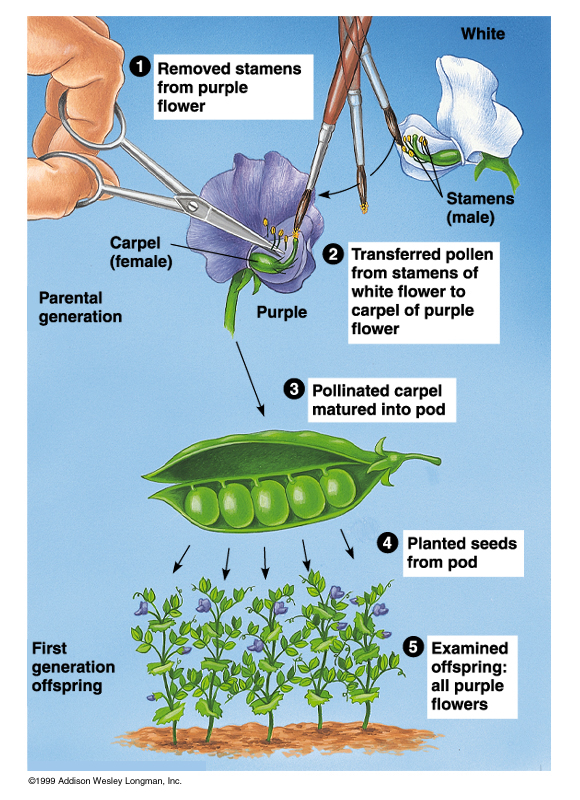 The 

Process
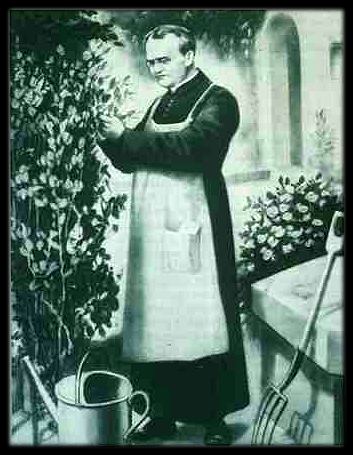 Gregor Mendel(1822-1884)
Responsible for the Laws governing Inheritance of Traits
copyright cmassengale
4
Gregor Johann Mendel
Austrian monk
Studied the inheritance of traits in pea plants
Developed the laws of inheritance
Mendel's work was not recognized until the turn of the 20th century
copyright cmassengale
5
Gregor Johann Mendel
Between 1856 and 1863, Mendel cultivated and tested some 28,000 pea plants
He found that the plants' offspring retained traits of the parents
Called the “Father of Genetics”
Work lost in journals for 50 years!
copyright cmassengale
6
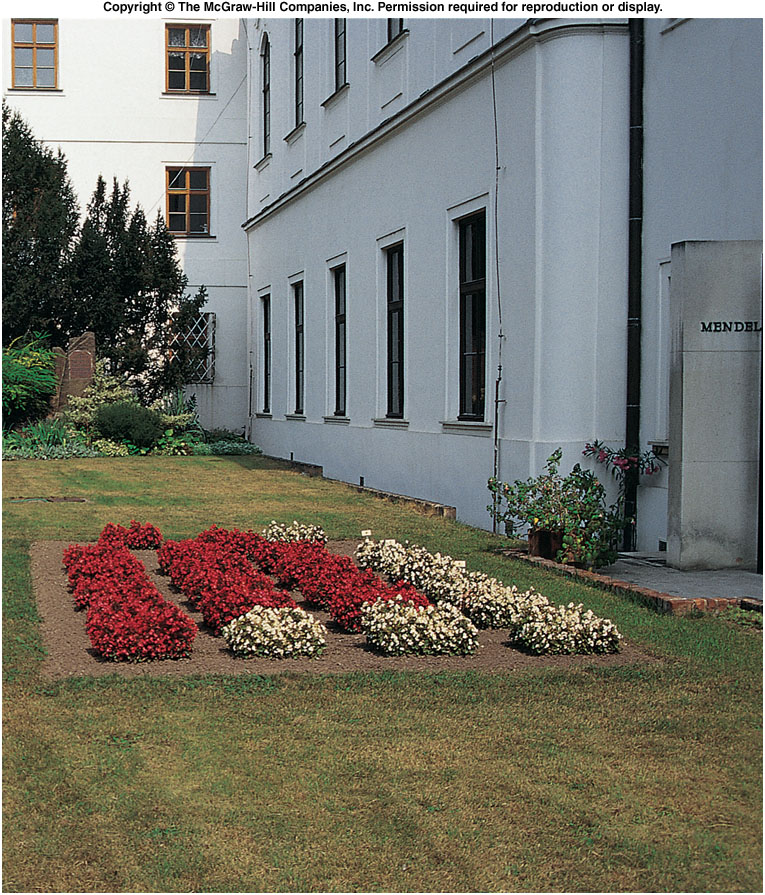 Site of Gregor Mendel’s experimental garden in the Czech Republic
copyright cmassengale
7
[Speaker Notes: Fig. 5.co]
Particulate Inheritance
Mendel stated that physical traits are inherited as “particles”
Mendel did not know that the “particles” were actually Chromosomes & DNA
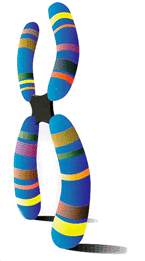 copyright cmassengale
8
Genetic Terminology
Trait - any characteristic that can be passed from parent to offspring 
Heredity - passing of traits from parent to offspring 
Genetics - study of heredity 
Alleles - two forms of a gene (dominant & recessive)
copyright cmassengale
9
Genetic Terminology
Dominant - stronger of two genes expressed in the hybrid; represented by a capital letter (R) 
Recessive - gene that shows up less often in a cross; represented by a lowercase letter (r)
copyright cmassengale
10
Types of Genetic Crosses
Monohybrid cross - cross involving a single traite.g. flower color   
Dihybrid cross - cross involving two traits e.g. flower color & plant height
copyright cmassengale
11
Genetic Terminology
genotype: total set of alleles of an individual (e.g. RR, Rr, rr) 
	PP = homozygous dominant
	Pp = heterozygous
	pp = homozygous recessive

phenotype: the physical feature resulting from a genotype (e.g. red, white)
12
Punnett process
Here we have some more interesting results:  First we now have 3 genotypes 
(TT, Tt, & tt) in a 1:2:1 genotypic ratio. 
We now have 2 different phenotypes 
(Tall & short) in a 3:1 Phenotypic ratio.  This is the common outcome from such crosses.
Genetic Practice Problems
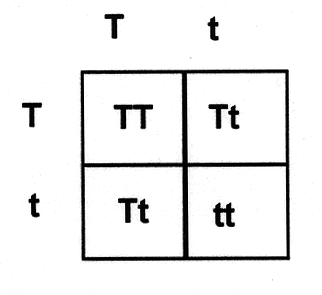 copyright cmassengale
14
t
t
T
T
Breed the P1 generation
tall (TT)  x  dwarf (tt) pea plants
copyright cmassengale
15
t
t
produces the
F1 generation
Tt
Tt
T
Tt
Tt
T
All Tt = tall
(heterozygous tall)
Solution:
tall (TT) vs. dwarf (tt) pea plants
copyright cmassengale
16
T
t
T
t
Breed the F1 generation
tall (Tt) vs. tall (Tt) pea plants
copyright cmassengale
17
T
t
produces the
F2 generation
Tt
TT
T
1/4 (25%) = TT
1/2 (50%) = Tt
1/4 (25%) = tt
Tt
tt
t
1:2:1 genotype
 3:1   phenotype
Solution:
tall (Tt)  x  tall (Tt) pea plants
copyright cmassengale
18
Genotype & Phenotype in Flowers
Genotype of alleles:R = red flowerr = yellow flower
All genes occur in pairs, so 2 alleles affect a characteristic
Possible combinations are:
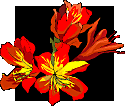 Genotypes	RR      Rr		      rr
Phenotypes	RED      RED   	YELLOW
copyright cmassengale
19